Module 5Describing Families
RDA TrainingBrigham Young University,
Utah State Library,
University of Utah,
November 2012
[Speaker Notes: This module was taken from the draft NACO training for family names created by RLM in September 2012.]
Login information for workshop
access.rdatoolkit.org (login at BYU is by IP authentication)

Utah State Library workshop: Please feel free to sign up later for a month’s free access so you can practice (see handout)
Module 5. Describing families
2
[Speaker Notes: Please go to RDA 8.1. Have someone read the definition of person in 8.1.2.]
RDA Chapters 8 and 10
Module 5. Describing families
3
[Speaker Notes: Guidelines for describing families in authority records are found in RDA Chapters 8 and 10.]
Families as creators
Families create records (archives)
Families create serials (e.g. newsletters)
Families create monographs (e.g. a family cookbook)
Families create Internet resources (e.g. family websites or blogs)
Module 5. Describing families
4
[Speaker Notes: [RLM note to committee: I think we don’t need an explanatory part at the beginning of most of the modules about why the entity can be a creator, etc., but because this use of families is so new to most catalogers, I include some examples where an RDA family name authorized access point might be needed on a bibliographic record.]

Families can be creators of works in a number of ways, including those listed here.]
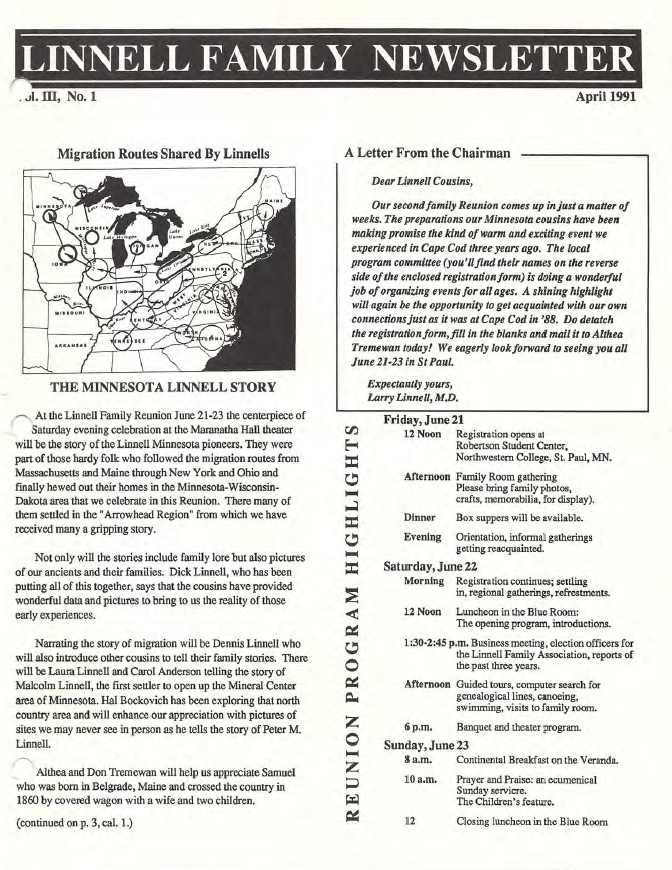 Serial
Module 5. Describing families
5
[Speaker Notes: [Source: http://www.linnellfamilyassociation.com/Newletters/April_1991.pdf]]
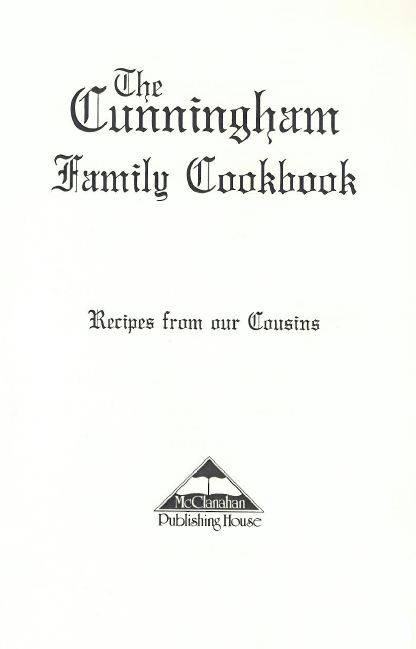 Monograph
Module 5. Describing families
6
[Speaker Notes: This is the title page.

This cookbook contains 400 recipies from Cunningham cousins, the descendants of William and Nancy Carr Cunningham of Trigg County, Kentucky, and includes photos and a brief family history. [from publisher’s advertisement at its website]

[Source: http://www.kybooks.com/index.php?act=viewProd&productId=9]

[Note: I don’t have access to this but it’s at LC (lccn 97200600, TX715.C8960 1997). I got it on ILL and so got information about the family from it, but the title page was covered over so if LC could scan the title page so we’ll have a preferred source that would be helpful]]
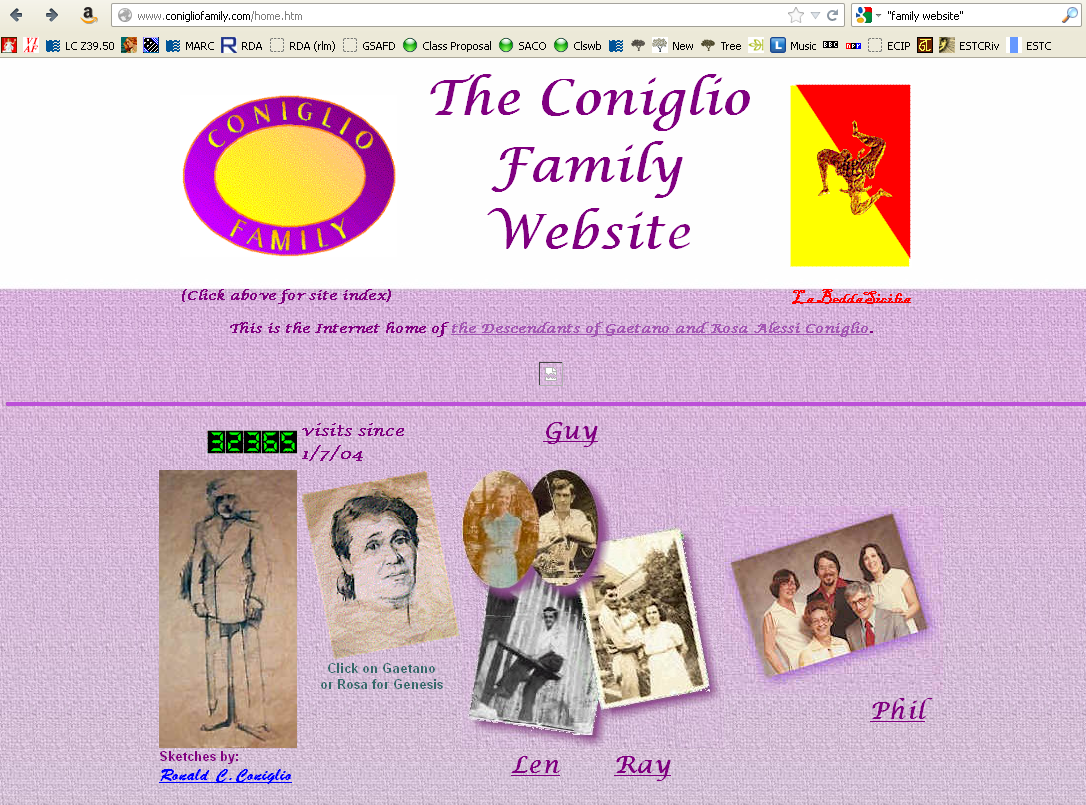 Website
Module 5. Describing families
7
[Speaker Notes: This is a website created by the family for the descendants of Gaetano and Rosa Alessi Coniglio.

[Source: http://www.conigliofamily.com/home.htm]]
Blog
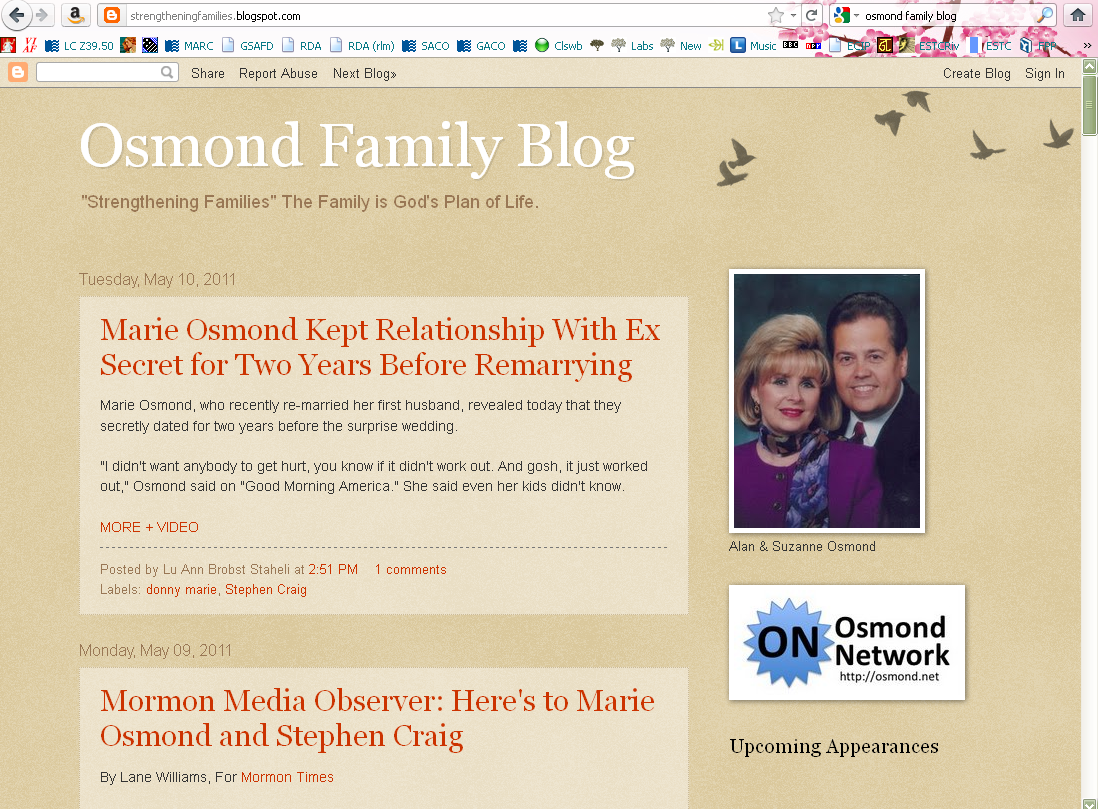 Module 5. Describing families
8
Families as contributors
Families can be contributors as well, for example, as
Performers
Publishers
Owners
Module 5. Describing families
9
[Speaker Notes: In addition to these, there are many other ways families can be related to works, expressions, manifestations, or items.]
Families as subjects
Families can also be subjects of works.
Current LC policy: only use LCSH family name forms in 600 fields, even in RDA records. This policy may change in the future.
Until the policy changes, family name records should be coded as not valid for use as subjects and should include 
667 $a SUBJECT USAGE: This heading is not valid for use as a subject; use a family name heading from LCSH.
Module 5. Describing families
10
[Speaker Notes: [RLM: I think the 667 should use the word “authorized access point” instead of “heading” the first time--the second time LCSH vocabulary still uses the word “heading.” Need to consult with LC on the wording.]]
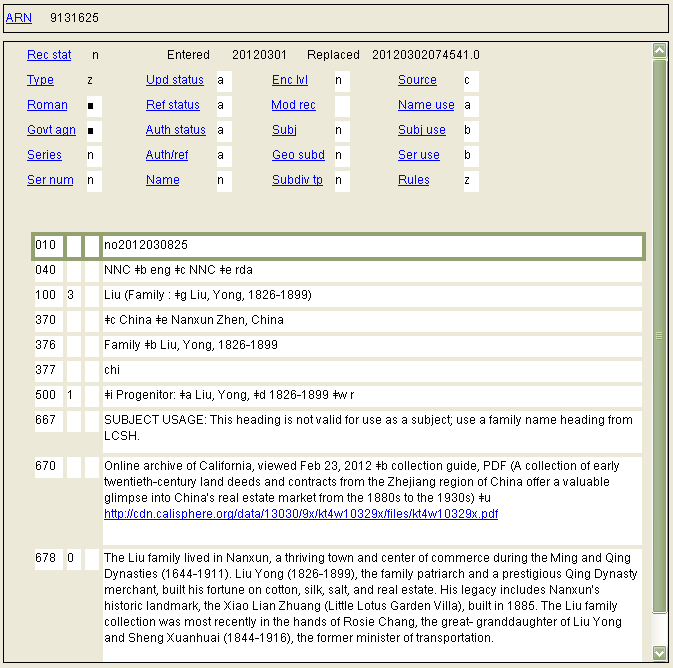 Module 5. Describing families
11
[Speaker Notes: This family is a creator of an archival collection.]
MARC Coding
Familes are coded in X00 with first indicator “3”
As with other authority records, RDA records for families are coded “z” in 008/10 (“Rules”) and “rda” in 040 subfield $e.
Module 5. Describing families
12
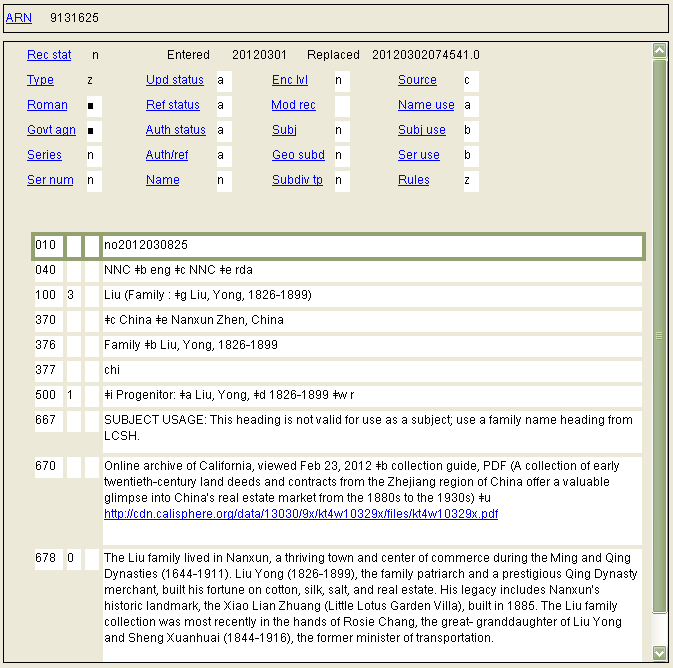 Module 5. Describing families
13
[Speaker Notes: The Liu family again]
Definition
RDA 8.1.2: The term family refers to two or more persons related by birth, marriage, adoption, civil union, or similar legal status, or who otherwise present themselves as a family.
Also includes larger groups such as dynasties, clans, or royal houses.
Module 5. Describing families
14
Family vs. Corporate Body
Families can be related to organizations. Such organizations are corporate bodies:

100 3_ $a Hoopes (Family : $g Hoopes, Joshua, 1645-1723)
110 2_ $a Hoopes Family Organization

100 3_ $a Osmond (Family : $g Osmond, George, 1917-2007)
110 2_ $a Osmonds (Musical group)
Module 5. Describing families
15
[Speaker Notes: Be careful to distinguish between a family entity and a corporate body entity, such as a family organization or singing group.]
RDA Core Elements for Families
RDA 8.3
Always core if the information is known
Preferred name for the family
Type of family
Date associated with the family
Identifier for the family
Core if necessary to distinguish
Place associated with the family
Prominent member of the family
Module 5. Describing families
16
[Speaker Notes: Remember “core” does not necessarily mean the information has to become part of the authorized access point. It simply means it must be recorded as part of the description.]
Exercise
What core elements can you identify about the Coniglio Family?
Module 5. Describing families
17
[Speaker Notes: See information on the following two slides about the Coniglio family.]
Module 5. Describing families
18
[Speaker Notes: Do not attempt to code these in MARC at this point. We’re just looking for information.

Preferred name of the family (Coniglio) [note the word “family” is not considered part of the name in RDA]

Type of family (family)

Prominent member(s) of the family (Gaetano Coniglio, Rosa Alessi Coniglio). Note in this case the prominent members are also the progenitors of the family (see RDA Appendix K.2.2). This element is commonly used to record progenitors, but other prominent members of the family can also be recorded.

[Presenter: when finished here “click” on the picture of Gaetano or Rosa for more]

[Source: http://www.conigliofamily.com/home.htm]]
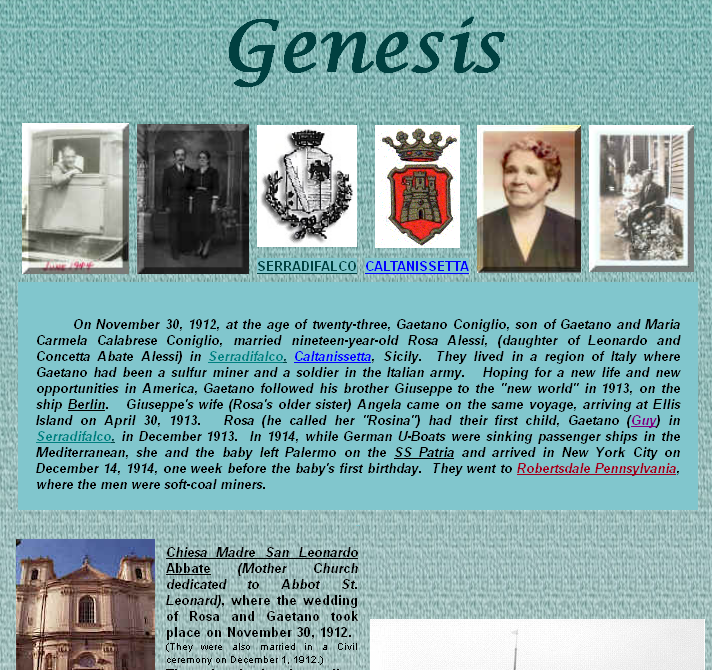 Module 5. Describing families
19
[Speaker Notes: Other core information:

Date associated with the family: November 30, 1912 (date of marriage, can be considered the date the familiy began); arrival in America (April 30, 1913)--cataloger judgment, but this might instead be considered the beginning of this particular American Coniglio family. A date of marriage if available might be more appropriate for most families that define themselves as the descendants of a couple.

Place(s) associated with the family: Serradifalco, Italy; Robertsdale, Pa.

[Source: http://www.conigliofamily.com/Genesis.htm]]
Identifying Families: Transcription and Capitalization
8.5.1. Follow Appendix A.2
8.5.4. Diacritical marks: record them as they appear; add them if it is certain that they are integral to the name but were omitted in the source
8.5.5. Retain hyphens if used by the family
8.5.6. Instructions about spacing between initials
8.5.7. Abbreviations. Follow the usage of the familiy
8.4. Language and script. NACO policy = Romanize vernacular scripts.
Module 5. Describing families
20
[Speaker Notes: Go to 8.5.1; have someone read, especially 8.5.6.1. Then go to Appendix A.2 & B.2 and examine together.]
RDA 8.12. Source Consulted
Record in 670 field, or 3XX $u/$v
Always include one 670 for the work being cataloged
Others included if needed to justify information in the description
Suggested format: 
670  $a Title proper, date: $b citation (data)
Module 5. Describing families
21
[Speaker Notes: Everyone go to RDA 8.12.]
670 field examples
670  $a Letters and papers of the Verney family down to the end of the year 1639

670  $a Diaspora in Buenos Aires, 2012: $b disc face (Linetzky Family)

670  $a Converted mind, 2011: $b CD case (the Manning family)

670   $a Warmed by the hearthstone, 2011: $b title page (the Moran family)

670  $a OCLC, June 16, 2012 $b (usage: Atholl family)
Module 5. Describing families
22
[Speaker Notes: Explain the OCLC 670.

There are lots of ways to form these. The point is, record information justifying what you’ve included in other elements in the description.]
Identifying Families: Sources
Where can we get information about persons?
10.1.1: Take the name or names of the family from any source; take information on other identifying attributes from any source.
Module 5. Describing families
23
Identifying Families: Sources
Sources to check
The resource you are cataloging
The LC/NACO Authority File (authorities.loc.gov)
Your database (e.g. OCLC)
Optional: Other useful sources
Virtual International Authority File (http://viaf.org)
Wikipedia (http://www.wikipedia.org/)
Other sources such as encyclopedias and dictionaries
FamilySearch.org
ancestry.com
Module 5. Describing families
24
Choosing and Recording the Preferred Name
Preferred name is a core element
The preferred name should be the commonly known form of the name (RDA 10.2.2).
Forms found in preferred sources of information (e.g. title pages of books) are assumed to be the commonly known form, but other evidence may contradict this.
Module 5. Describing families
25
[Speaker Notes: Read RDA 10.2.2.3 together, then 10.2.2.2. The basic guideline is 10.2.2.3, especially the first sentence; 10.2.2.2 is the default; RDA assumes that forms found in preferred sources of information are the commonly known forms, so such sources have greater weight than others. However, the cataloger must weigh all the available evidence.

Reminder if needed (if this module is being given independently, or if the reminder hasn’t already been given in a previous module such as personal names)-- Have a look at RDA 2.2.2 to see what the preferred sources of information are. The preferred source of information for a website (for the Coniglio family) is found in 2.2.2.4: embedded metadata (which would include just about everything in the website, including wording on the title page) or any source “forming part of the resource itself.”]
Preferred Name Chosen from Preferred Sources
Linnell
Cunningham
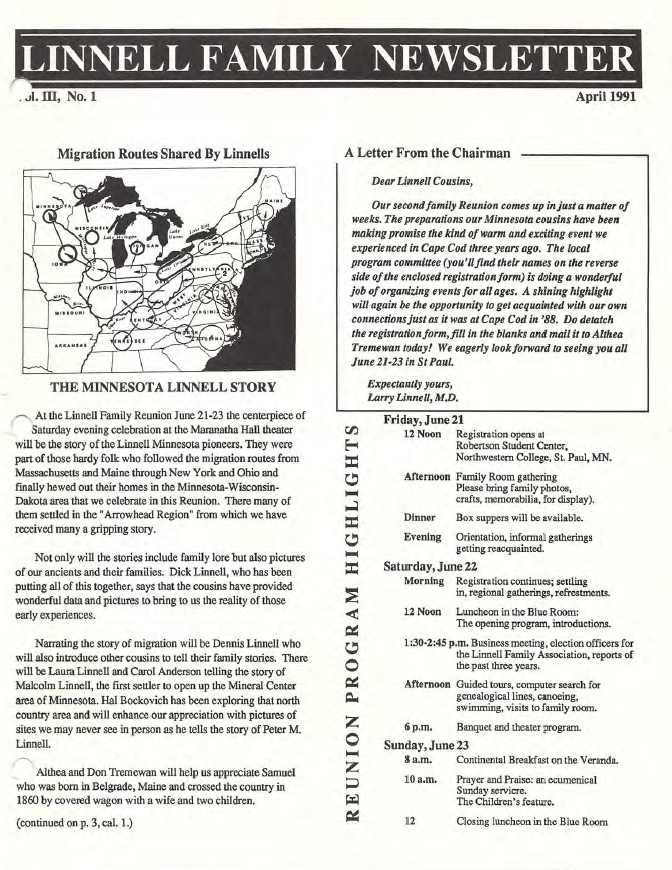 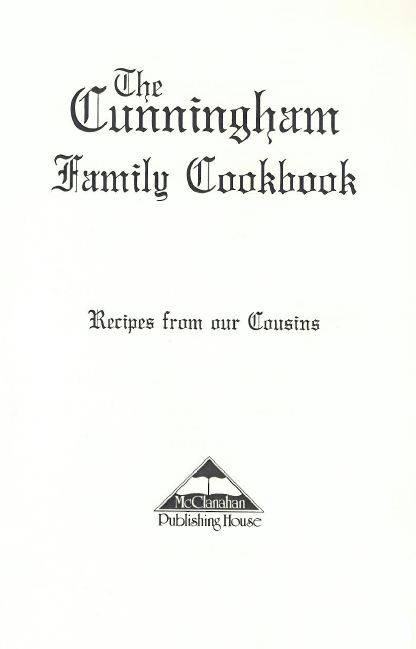 Module 5. Describing families
26
[Speaker Notes: Title page of the Cunningham Family Cookbook. Publication date = 1997.

[Source: http://www.linnellfamilyassociation.com/Newletters/April_1991.pdf] Note: for 670, the first newsletter was March 1989.
[Source: http://www.kybooks.com/index.php?act=viewProd&productId=9]]
Attributes of Persons: Preferred Name (MARC)
Most RDA entity attributes have a discrete place in MARC to record them. Preferred name does not. It can only be recorded as part of the authorized access point for the family.
Record in the MARC authorities format 100 field, first indicator 3.
Record the preferred name in subfield $a.
Module 5. Describing families
27
[Speaker Notes: LOOK AT MARC authority format 100 field.]
Preferred Name (RDA 10.2.2)
The preferred name is recorded in direct order in the 100 field of the authority record
		100 3_ $a Duvall
		100 3_ $a Larsen
Record the preferred names for the three families we have worked on so far on your work forms
Module 5. Describing families
28
[Speaker Notes: They should record

100 3_   $a Coniglio

100 3_   $a Linnell

100 3_   $a Cunningham]
Preferred Name (RDA 10.2.2)
Different forms of the same name (10.2.2.5)
If family names vary in fullness, language, script, or spelling, follow the instructions for personal names (9.2.2)
Valera y Alcalá Galiano vs. Valera
Knef vs. Neff
Melanchthon vs. Schwarzerd
Kohen-Asif vs. כהן־אסיף
Module 5. Describing families
29
Preferred Name (RDA 10.2.2)
Different names for the same family (10.2.2.6)
If family goes by different names and has not changed its name, choose the most commonly known form

Bonello vs. Tal Korkos
Conte vs. Tamburra
Amirault vs. Tourangeau
Module 5. Describing families
30
[Speaker Notes: Bonello vs. Tal Korkos: a Maltese surname and a family nickname [source: http://www.maltainsideout.com/1531/whats-in-a-name-a-lot-if-its-malta/]

Conte vs. Tamburra: an Italian surname and a soprannome [source: http://www.laroccalulett.com/Nicknames.html]

Amirault vs. Tourangeau: an Acadian surname and a “dit” name  [source: http://www.eogen.com/acadianditnames]]
Preferred Name (RDA 10.2.2)
Change of name (10.2.2.7)
If a family changes its name, create a new record for the new name. Use the earlier form with resources associated with it; and the later form with resources associated with it.
Similar to corporate body name change.

Battenberg => Mountbatten
Module 5. Describing families
31
[Speaker Notes: Because of anti-German sentiment the Battenberg family changed its name to Mountbatten on 14 July 1917. [Source: http://en.wikipedia.org/wiki/Mountbatten]

The House of Windsor is the royal house of the United Kingdom and the other Commonwealth realms. It was founded by King George V by royal proclamation on 17 July 1917, when he changed the name of his family from the German Saxe-Coburg and Gotha (a branch of the House of Wettin) to the English Windsor, due to the anti-German sentiment in the British Empire during World War I. [Source: http://en.wikipedia.org/wiki/House_of_Windsor]]
Preferred Name (RDA 10.2.2)
Treatment of surnames (10.2.2.8)
Compound surnames and surnames with separately written prefixes are treated the same as for personal names (9.2.2.10-12)
Lloyd George not George
Von Braun vs. Braun [depends on nationality]
D’Anvers vs. Anvers [depends on nationality]
Module 5. Describing families
32
Variant name (RDA 10.2.3)
The same types of variants can occur for family names as occur for personal names
Variant names are recorded in subfield $a of a MARC 400 field
100 3_ $a Carragher ...
400 3_ $a Caragher ...
400 3_ $a Caraher ...
400 3_ $a Carraher ...
Module 5. Describing families
33
[Speaker Notes: NOTE: These are not the same as LCSH family authority records. Do NOT add variants found there.]
Type of Family (RDA 10.3)
Type of family is defined as “a categorization or generic descriptor for the type of family.”
Family
Clan
Tribe
Sept
Dynasty
Kindred group
The type of family element is core (required)
Module 5. Describing families
34
[Speaker Notes: Since this is a new concept to most, carefully read the definition.]
Type of Family (RDA 10.3)
Record Type of Family as an element in 376 subfield $a
	 376	$a Family
It is also included in the authorized access point (in the same subfield $a as the preferred name)
	 100 3	$a Johnson (Family ...
	 100 3	$a MacPherson (Clan ...
Module 5. Describing families
35
[Speaker Notes: The Type of Family element should be recorded in a 376 field and is a required part of the authorized access point. Other elements may be included at the discretion of the cataloger. At least enough elements must be included to distinguish the family from others with the same name and type of family, but the choice of the distinguishing elements is up to the cataloger’s judgment.]
Type of Family (RDA 10.3)
Record the type of family element in your worksheets
Module 5. Describing families
36
[Speaker Notes: They should record

100 3_   $a Cunningham (Family
376        $a Family

100 3_   $a Coniglio (Family
376        $a Family

100 3_   $a Linnell (Family
376        $a Family]
Date Associated with the Family (RDA 10.4)
The Date Associated with the Family element is also core, but often unknown. 
Might be marriage date of an ancestor couple
Might be birth of first child of an ancestor couple
Might be a date of immigration of an ancestor
Includes dates of dynasties, royal houses, etc.
Module 5. Describing families
37
[Speaker Notes: Note the dates do not necessarily need to be precise--for example, with a dynasty, especially one far back in history, dates might be approximate, such as a century or range of centuries.]
Date Associated with the Family (RDA 10.4)
If known, this element must be recorded. It is recorded in the 046 field ($s is the beginning date, $t is the end)
	046	$s 1811
Also included in the authorized access point
	100 3	$a MacIntosh (Family : $d 1811- )
Module 5. Describing families
38
Further information about the Linnell family, from the Linnell Family Association website:
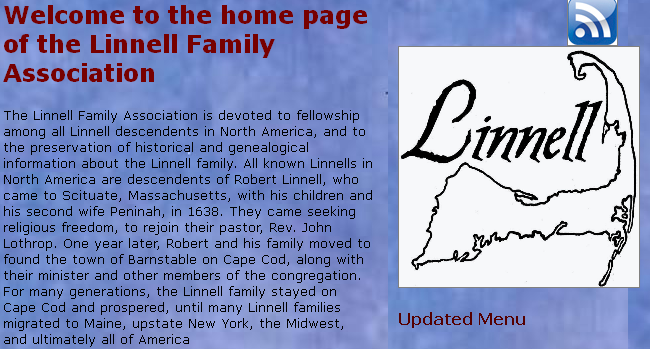 Module 5. Describing families
39
[Speaker Notes: [Source: http://www.linnellfamilyassociation.com/]]
Further information about the Cunningham family, from p. 5-6 of the book
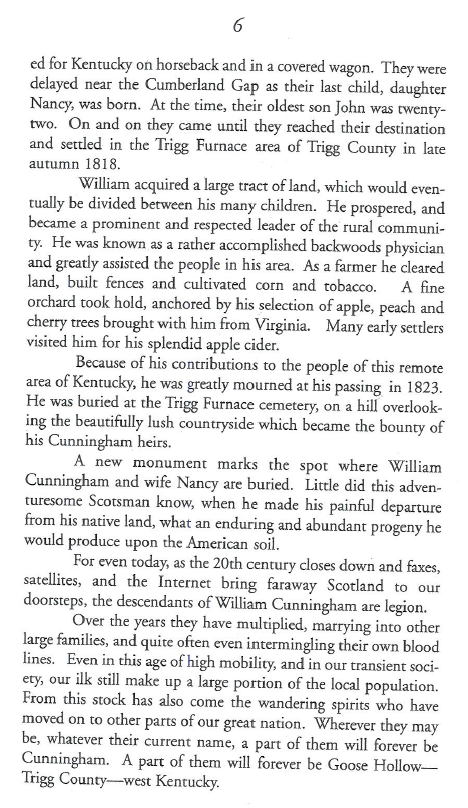 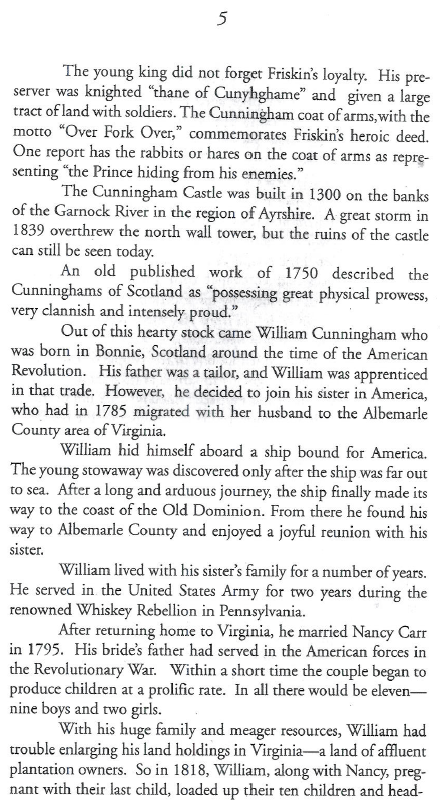 Module 5. Describing families
40
[Speaker Notes: Information: 

Head of family: William Cunningham & Nancy Carr

William immigrated to the U.S. from Scotland after 1785, married Nancy Carr in 1795 in Virginia.

The family moved to Trigg County, Kentucky in 1818, where the family remained.

It’s clear from this preface that the Cunningham Family in this context refers to the descendents of William and Nancy Cunningham of Trigg County, Kentucky.]
Date Associated with the Family (RDA 10.4)
Record the Date Associated with the Family element(s) for the Linnell, Cunningham, and Coniglio families in 046
Module 5. Describing families
41
[Speaker Notes: Information about Coniglio dates is on slide 18; about Linnell on slide 32; about Cunningham on slide 33.

046        $s 1795 [or you might choose 1818, when they arrived in Kentucky]
100 3_   $a Cunningham (Family : $d 1795-
376        $a Family

046        $s 19121130 [or 19130430]
100 3_   $a Coniglio (Family : $d 1912- [or 1913-]
376        $a Family

046        $s 1638
100 3_   $a Linnell (Family : $d 1638-
376        $a Family]
Place Associated with the Family (RDA 10.5)
The Place Associated with the Family element is recorded in the 370 field
		370	$c Australia
It may also be included in the authorized access point (but only required if needed to distinguish)
		100 3 $a Boyd (Family : $c Australia)
Module 5. Describing families
42
[Speaker Notes: Record the place name in the same form in the access point as in the 370; if the guidelines call for abbreviations, abbreviate (e.g. “U.S.”). [NOTE to committee--either refer back to instructions about 370 already given in, e.g., personal names, or repeat here? Since this is somewhat tricky, perhaps we need to go through it in detail here?]]
Place Associated with the Family (RDA 10.5)
Record the Place Associated with the Family element(s) for the Cunningham, Linnell and Coniglio families in 370
Module 5. Describing families
43
[Speaker Notes: Don’t add anything to the authorized access point yet. You can record more than one place associated with the family.

Information about Coniglio dates is on slide 18; about Linnell on slide 32; about Cunningham on slide 33.

046        $s 1795
100 3_   $a Cunningham (Family : $d 1795-
370      $f Trigg County, Ky. $s 1818 [NOTE the date]
376      $a Family

046        $s 19121130 [or 19130430]
100 3_   $a Coniglio (Family : $d 1912-
370        $f Serradifalco, Italy $f Robertsdale, Pa. 
376        $a Family

046        $s 1638
100 3_   $a Linnell (Family : $d 1638-
370        $f North America $f Cape Cod (Mass.) $2 lcsh
370        $f Scituate, Mass. $f Barnstable, Mass. $f Mass. $c U.S. [all possible, probably not all would be on any one]
376        $a Family]
Prominent Member of the Family (RDA 10.6)
The Prominent Member of the Family element is recorded in the 376 field subfield $b with no internal subfield coding. Use the established form of a personal name.
		 376	$a Family $b Nibley, Hugh, 1910-2005 
It may also be included in the authorized access point (but only required if needed to distinguish)
		100 3 $a Nibley (Family : $g Nibley, Hugh, 1910-		2005)
Module 5. Describing families
44
Prominent Member of the Family (RDA 10.6)
Record the Prominent Member of the Family element(s) for the Cunningham, Linnell and Coniglio families in 376 subfield $b
Module 5. Describing families
45
[Speaker Notes: Don’t add anything to the authorized access point yet. You can record more than one prominent member associated with the family.

Information about Coniglio is on slide 18; about Linnell on slide 32; about Cunningham on slide 33.

Robert Linnell’s birth and death dates are 1584-1662. The form is the established form of the name, but you are not required to establish the name in order to record it in 376. If a relationship link is recorded between the family and the person (500 field, see below), however, the person’s name will need to be established.

William Cunningham’s dates are 1765-1823; Nancy (Carr) Cunningham’s dates are 1776-1830?

046        $s 1795
100 3_   $a Cunningham (Family : $d 1795-
370      $f Trigg County, Ky.
376      $a Family $b Cunningham, William, 1765-1823 $b Cunningham, Nancy, 1776-1830?

046        $s 19121130 [or 19130430]
100 3_   $a Coniglio (Family : $d 1912- 
370        $f Serradifalco, Italy $f Robertsdale, Pa. 
376        $a Family $b Coniglio, Gaetano $b Coniglio, Rosa [or Alessi, Rosa, depending on how it would be established]

046        $s 1638
100 3_   $a Linnell (Family : $d 1638-
370        $f North America $f Cape Cod (Mass.) $2 lcsh
370        $f Scituate, Mass. $f Barnstable, Mass. $f Mass. $c U.S. [all possible, probably not all would be on any one]
376        $a Family $b Linnell, Robert, 1584-1662]
Hereditary Title (RDA 10.7)
Record a hereditary title associated with the family in direct order and in the plural in 376 subfield $c. The title is not part of the authorized access point.
100 3_ $a Shrewsbury (Family : $c Great Britain)
376       $a Family $c Earls of Shrewsbury
Module 5. Describing families
46
[Speaker Notes: Some information about the Earls of Shrewsbury: http://www.hereditarytitles.com/Page24.html]
Family History (RDA 10.8)
A brief family history may be recorded in a 678 field, with first indicator coded “0”. This element may also be used to define the scope of the family.

678 0_ $a The Linnell family consists of all Linnells in North America, all presumed to be descendants of Robert Linnell (1584-1662) who settled in Massachusetts in 1638.
Module 5. Describing families
47
Family History (RDA 10.8)
Exercise: Record a Family History element for the Coniglio or Cunningham family in 678
Module 5. Describing families
48
Identifier (RDA 10.9)
A character string uniquely associated with a person or an authority record
LCCN associated with an authority record is an identifier, recorded in 010
The element is core, but it is usually added to record automatically
Module 5. Describing families
49
[Speaker Notes: Look at RDA 9.18 together]
Constructing the Authorized Access Point (RDA 10.10.1)
1. Record the Preferred name in subfield $a of the 100 field
	100 3_ $a Coniglio
2. Add the type of family following an opening parenthesis
	100 3_ $a Coniglio (Family
Module 5. Describing families
50
Constructing the Authorized Access Point (RDA 10.10.1)
3. Following space-colon-space $d, add the Date Associated with the Family element, if one was recorded. Normally record only the year(s).
	
	100 3_ $a Coniglio (Family : $d 1912-
Module 5. Describing families
51
Constructing the Authorized Access Point (RDA 10.10.1)
4. Following space-colon-space, add the Place and/or Prominent Member element if necessary to distinguish from another access point, of if it assists in identifying the family
A place is recorded in subfield $c
100 3_ $a Coniglio (Family : $d 1912- : $c Robertsdale, Pa.)
A prominent member is recorded in subfield $g
100 3_ $a Coniglio (Family : $d 1912- : $g Coniglio, Gaetano, 1889-1944)
Module 5. Describing families
52
[Speaker Notes: Two possible ways to establish the Coniglio family name. It would also be possible to use Rosa as the prominent member if it was judged that she was more prominent than Gaetano or would better identify the family. Similarly, Serradifalco, Italy might have been chosen for the place. If it is thought necessary, different versions of the qualifier can be recorded in variant access points for the family.

Probably best not to go beyond 3 elements in the qualifier, even though RDA does not limit.  You can always add variant access points to bring out other elements in the qualifier.]
Constructing a Variant Access Point (RDA 10.10.2)
1. Record a variant name for the family in 400 subfield $a (and $c if necessary)
2. Following an opening parenthesis, add a term indicating the type of family
100 3_ $a Shrewsbury (Family : $c Great Britain)
400 3_ $a Shrewsbury, $c Earls of (Family)

100 3_ $a Von Braun (Family : $d 1880-1912 : $c N.Y.)
400 3_ $a Braun (Family)
Module 5. Describing families
53
[Speaker Notes: Note (to bring up only if somebody in the class notices): the RDA to MARC mapping in the Toolkit doesn’t take into account the situation found with the Shrewsbury 400; it only maps type of family to $a, but in this case it winds up in $c.]
Constructing the Variant Access Point (RDA 10.10.2)
3. If considered important for identification of the family, add date, place, or prominent member elements.

100 3_ $a Shrewsbury (Family : $c Great Britain)
400 3_ $a Shrewsbury, $c Earls of (Family : $c Great Britain)

100 3_ $a Von Braun (Family : $d 1880-1912 : $c N.Y.)
400 3_ $a Braun (Family : $d 1880-1912 : $c N.Y.)
Module 5. Describing families
54
[Speaker Notes: This is completely up to the judgment of the cataloger. The only required elements in the variant access point are variant name and type of family.]
Constructing the Variant Access Point (RDA 10.10.2)
Variant access points in which the qualifier varies may also be recorded, if thought necessary for identification

100 3_ $a Coniglio (Family : $d 1912- : $c Robertsdale, Pa.)
400 3_ $a Coniglio (Family : $d 1912- : $c Coniglio, Gaetano, 1889-1944)
Module 5. Describing families
55
Reminder: Source Consulted
RDA 8.12.1.3. Cite sources used to determine a preferred or variant name, followed by a brief statement of the information found. Identify the specific location within the source where the information was found.
RDA examples reflect NACO practice. Sources consulted are recorded in MARC 670 fields.
Module 5. Describing families
56
[Speaker Notes: Record the sources consulted on your worksheet (go back to the TP slide and the Wikipedia slide).

Coniglio—Slide 18
Linnell—Slide 32
Cunningham—Slide 33]
Related Persons (RDA 30)
Related persons are recorded in 500 fields, and may include a relationship indicator in subfield $i (from RDA Appendix K), with $w r.
046        $s 19121130
100 3_   $a Coniglio (Family : $d 1912- : $c Robertsdale, Pa.)
370        $f Serradifalco, Italy $f Robertsdale, Pa. 
376        $a Family $b Coniglio, Gaetano $b Coniglio, Rosa
500 1_  $w r $i Progenitor: $a Coniglio, Gaetano, 1889-1944
500 1_  $w r $i Progenitor: $a Coniglio, Rosa, 1893-
Module 5. Describing families
57
[Speaker Notes: Good way to check yourself is to use the phrase: [Relator designation]is [name].  This may help you determine if your are using the correct relator designation]
Related Families (RDA 31)
Related families are also recorded in 500 fields. You may include a relationship indicator in subfield $i (from RDA Appendix K), with $w r, or may use MARC $w coding.

100 3_ $a Battenberg (Family : $d -1917 : $c Great Britain)
500 3_ $w b $a Mountbatten (Family : $d 1917- : $c Great Britain)

100 3_ $a Mountbatten (Family : $d 1917- : $c Great Britain)
500 3_ $w a $a Battenberg (Family : $d -1917 : $c Great Britain)
Module 5. Describing families
58
[Speaker Notes: In this case, since there isn’t yet an earlier-later relationship designator in Appendix K, we need to use the MARC $w coding.]
Related Corporate Bodies (RDA 32)
Related corporate bodies are recorded in 510 fields. You may include a relationship indicator in subfield $i (from RDA Appendix K), with $w r, or may use MARC $w coding.

100 3_ $a Linnell (Family : $d 1638- : $c North America)
510 2_ $w r $i Founded organization: $a Linnell Family Association
Module 5. Describing families
59
Exercise
Complete the authority records for the Cunningham, Coniglio and Linnell families
Module 5. Describing families
60
[Speaker Notes: [Adam suggests we put together a list of useful reference sources for family information such as RootsWeb, ancestry.com, FamilySearch, Cyndi’s List] 

Possible answers:

046        $s 1795
100 3_   $a Cunningham (Family : $d 1795- : $c Trigg County, Ky.) [or record prominent member]
370      $f Trigg County, Ky.
376      $a Family $b Cunningham, William, 1765-1823 $b Cunningham, Nancy, 1776-1830?
[possible 400s]
400 3_   $a Cunningham (Family : $d 1795- : $g Cunningham, William, 1765-1823)
400 3_   $a Cunningham (Family : $d 1795- : $g Cunningham, Nancy, 1776-1830?)
500 1_    $w r $i Progenitor: $a Cunningham, William, $d 1765-1823 
500 1_    $w r $i Progenitor: $a Cunningham, Nancy, $d 1776-1830?
670       $a The Cunningham family cookbook, 1997: $b p. 5-6 (descendants of William and Nancy Cunningham. William emigrated from Scotland some time after 1785 and married Nancy Carr in 1795. The family eventually settled in Trigg County, Ky.)
678 0_    $a The Cunningham family consists of descendants of William and Nancy Cunningham, who married in 1795 and later settled in Trigg County, Ky.

046        $s 19121130 [or 19130430]
100 3_   $a Coniglio (Family : $d 1912- : $g Coniglio, Gaetano) [or use Rosa, or use a place]
370        $f Serradifalco, Italy $f Robertsdale, Pa. 
376        $a Family $b Coniglio, Gaetano $b Coniglio, Rosa [or Alessi, Rosa, depending on how it would be established]
[possible 400s]
400 3_   $a Coniglio (Family : $d 1912- : $g Coniglio, Rosa)
400 3_   $a Coniglio (Family : $d 1912- : $c Robertsdale, Pa.)
400 3_   $a Coniglio (Family : $d 1912- : $c Serradifalco, Italy)
500 1_    $w r $i Progenitor: $a Coniglio, Gaetano
500 1_    $w r $i Progenitor: $a Coniglio, Rosa 
670        $a The Coniglio family website, [date of viewing] $b (Coniglio family, descendants of Gaetano and Rosa Alessi Coniglio, who married 30 November 1912 in Serradifalco, Italy and emigrated to the United States 30 April 1913; the family settled in Robertsdale, Pa.)
678 0_    $a Gaetano and Rosa Coniglio founded the Coniglio family in 1912. The family later settled in Robertsdale,Pa.

046        $s 1638
100 3_   $a Linnell (Family : $d 1638- $c North America)
370        $f North America $f Cape Cod (Mass.) $2 lcsh
370        $f Scituate, Mass. $f Barnstable, Mass. $f Mass. $c U.S. [all possible, probably not all would be on any one]
376        $a Family $b Linnell, Robert, 1584-1662
[some of the possible 400s]
400 3_   $a Linnell (Family : $d 1638- $c Cape Cod (Mass.))
400 3_   $a Linnell (Family : $d 1638- $g Linnell, Robert, 1584-1662)
500 1_    $w r $i Progenitor: $a Linnell, Robert, $d 1584-1662
510 2_    $w r $i Founded organization: $a Linnell Family Association
670        $a Linnell family newsletter, 1989-
670        $a Linnell Family Association website, [date of viewing] $b (The Linnell family consists of all Linnells in North America, all presumed to be descendants of Robert Linnell, who came to Sciutate, Massachusetts with his children and second wife in 1638. The family later settled on Cape Cod.
678 0_    $a The Linnell family consists of all Linnells in North America, all presumed to be descendants of Robert Linnell (1584-1662) who settled in Massachusetts in 1638.]
RDA authority record core and non-core
040        $a UPB $b eng $c UPB $e rda
046        $s 1795
100 3_  $a Cunningham (Family : $d 1795- : $c Trigg County, Ky.) [or record prominent member]
370       $f Trigg County, Ky. $s1818
376       $a Family $b Cunningham, William, 1765-1823 $b Cunningham, Nancy, 1776-1830?
[possible 400s]
400 3_  $a Cunningham (Family : $d 1795- : $g Cunningham, William, 1765-1823)
400 3_  $a Cunningham (Family : $d 1795- : $g Cunningham, Nancy, 1776-1830?)
500 1_  $w r $i Progenitor: $a Cunningham, William, $d 1765-1823 
500 1_  $w r $i Progenitor: $a Cunningham, Nancy, $d 1776-1830?
670       $a The Cunningham family cookbook, 1997: $b p. 5-6 (descendants of William and Nancy Cunningham. William emigrated from Scotland some time after 1785 and married Nancy Carr in 1795. The family eventually settled in Trigg County, Ky.)
678 0_  $a The Cunningham family consists of descendants of William and Nancy Cunningham, who married in 1795 and later settled in Trigg County, Ky.
Module 5. Describing families
61
[Speaker Notes: Note very little is core or required in an RDA record. Institutions may declare other elements to be core. For example, the first source consulted (670) is core for PCC. (Language of cataloging is marked in the index as core but not in the rules themselves)]
RDA authority record core and non-core
040        $a UPB $b eng $c UPB $e rda
046        $s 19121130 [or 19130430]
100 3_   $a Coniglio (Family : $d 1912- : $g Coniglio, Gaetano, 1889-1944) [or use Rosa, or use a place]
370        $f Serradifalco, Italy $f Robertsdale, Pa. 
376        $a Family $b Coniglio, Gaetano $b Coniglio, Rosa [or Alessi, Rosa, depending on how it would be established]
[possible 400s]
400 3_   $a Coniglio (Family : $d 1912- : $g Coniglio, Rosa, 1893-)
400 3_   $a Coniglio (Family : $d 1912- : $c Robertsdale, Pa.)
400 3_   $a Coniglio (Family : $d 1912- : $c Serradifalco, Italy)
500 1_    $w r $i Progenitor: $a Coniglio, Gaetano, $d 1889-1944
500 1_    $w r $i Progenitor: $a Coniglio, Rosa, $d 1893- 
670        $a The Coniglio family website, [date of viewing] $b (Coniglio family, descendants of Gaetano and Rosa Alessi Coniglio, who married 30 November 1912 in Serradifalco, Italy and emigrated to the United States 30 April 1913; the family settled in Robertsdale, Pa.)
678 0_    $a Gaetano and Rosa Coniglio founded the Coniglio family in 1912. The family later settled in Robertsdale,Pa.
Module 5. Describing families
62
[Speaker Notes: Note very little is core or required in an RDA record. Institutions may declare other elements to be core. For example, the first source consulted (670) is core for PCC. (Language of cataloging is marked in the index as core but not in the rules themselves)]
RDA authority record core and non-core
040        $a UPB $b eng $c UPB $e rda
046        $s 1638
100 3_   $a Linnell (Family : $d 1638- $c North America)
370        $f North America $f Cape Cod (Mass.) $2 lcsh
370        $f Scituate, Mass. $f Barnstable, Mass. $f Mass. $c U.S. [all possible, probably not all would be on any description]
376        $a Family $b Linnell, Robert, 1584-1662
[some of the possible 400s]
400 3_   $a Linnell (Family : $d 1638- $c Cape Cod (Mass.))
400 3_   $a Linnell (Family : $d 1638- $g Linnell, Robert, 1584-1662)
500 1_    $w r $i Progenitor: $a Linnell, Robert, $d 1584-1662
510 2_    $w r $i Founded organization: $a Linnell Family Association
670        $a Linnell family newsletter, 1989-
670        $a Linnell Family Association website, [date of viewing] $b (The Linnell family consists of all Linnells in North America, all presumed to be descendants of Robert Linnell, who came to Sciutate, Massachusetts with his children and second wife in 1638. The family later settled on Cape Cod.
678 0_    $a The Linnell family consists of all Linnells in North America, all presumed to be descendants of Robert Linnell (1584-1662) who settled in Massachusetts in 1638.
Module 5. Describing families
63
[Speaker Notes: Note very little is core or required in an RDA record. Institutions may declare other elements to be core. For example, the first source consulted (670) is core for PCC. (Language of cataloging is marked in the index as core but not in the rules themselves)]
Exercises
Create descriptions for other names associated with books you have brought
We can do some of these together in the LC/NACO Authority File
Module 5. Describing families
64
Module 5Describing Families
Questions?

RDA TrainingBrigham Young University,
Utah State Library,
University of Utah,
November 2012
Module 5. Describing families
65
This Presentation is available at
http://net.lib.byu.edu/~catalog/people/rlm/RDAUtah201211/index.htm

For further information 
contact Robert L. Maxwell
robert_maxwell@byu.edu
Module 1. RDA Basics
66